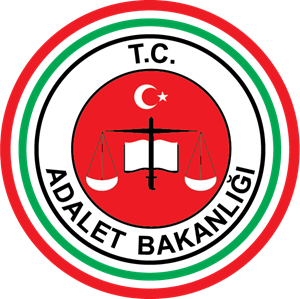 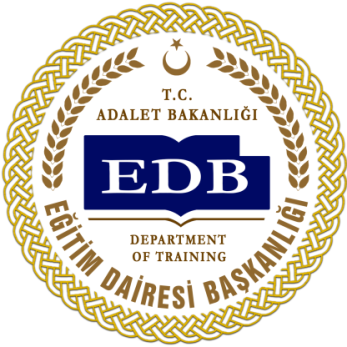 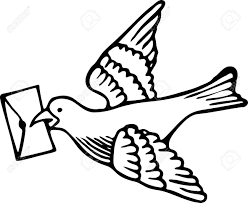 TEBLİGAT HUKUKU
EĞİTİMİN AMACI
Bu eğitim modülünün amacı; katılımcıların tebligat hukuku ile ilgili bilgi becerileri ile yetkinliklerini artırmak ve uygulama birliğini sağlamaktır.
.
EĞİTİMİN KAZANIMLARI
Tebligat hukuku ile ilgili mevzuatı
Tebligatın şekil şartlarını ve unsurlarını
İcra hukukunda tebligat iş ve işlemlerin önemini ve doğabilecek sorumluluğu
Muhataba Tebligatı 
Vekile tebligatı
Usulsüz tebligat ve sonuçları
Memur eliyle tebligat
EĞİTİMİN KAZANIMLARI
Elektronik tebligat
Yurtdışı tebligatına ilişkin usul ve kuralları
Tebliğ imkânsızlığı, tebellüğden imtina ve muvafakaten başka yere gitmesi hallerinde uygulanacak usulü
TK. 21. Maddesinin uygulanması hüküm ve şartlarını
TK. 35. Maddesinin uygulanması hüküm ve şartlarını
Tebligat hukukunda yaş ve ehliyet şartını
EĞİTİMİN KAZANIMLARI
Tutuklu ve hükümlülerde tebligat yapılmasına yönelik usul ve esasları
Şirket ve mümessillerine tebligat yapılmasına yönelik uygulanması hüküm ve şartlarını
Otel, hastane, askeri birlik, fabrika ve okul gibi yerlerde tebligat yapılmasına yönelik usul ve esasları
İlanen tebligat yapılmasına yönelik usul ve esasları 
Diplomatik muafiyeti bulunan bir kimseye tebligatın nasıl yapılacağını bilir.
Yurt dışı tebligat ve Türkiye’de bulunan yabancılara tebligat usullerini bilir.
GENEL OLARAK
Tebliğ, herhangi bir konu ile ilgili olarak bir işin, kararın, yükümlülüğün ilgili kişiye resmi olarak bildirilmesi anlamına gelir. Tebliğ işlemi sırasında kullanılan evraka ise tebligat denir.
MEVZUATLAR
KANUNİ DÜZENLEMELER 

7201 Sayılı Tebligat Kanunu
6100 sayılı Hukuk Muhakemeleri Kanunu
2004 sayılı İcra ve İflas Kanunu

İKİNCİL MEVZUAT

Tebligat Kanunun Uygulanmasına Yönelik Yönetmelik
İcra ve İflas Kanunu Yönetmeliği
Elektronik Tebligat Yönetmeliği
Tebligat İşletme Esasları
TEBLİGATIN UNSURLARI VE KOŞULLARI
Tebligatın unsurları Tebligat Kanunun 23. maddesinde belirtilmiş olup,
Bunlar;

Tebliğ çıkaran merciin adı

Tebliğ isteyen tarafın adını, soyadını ve adresini

Tebliğ olunacak tarafın adını, soyadını ve adresini

Tebliğin mevzuunu
TEBLİGATIN UNSURLARI VE KOŞULLARI
Tebliğin kime yapıldığını ve tebliğ muhatabından başkasına yapılmış ise o kimsenin adını soyadını, adresini ve Tebligat Kanunun 22. Maddesi gereğince tebellüğe ehil olduğunu

Tebliğin nerede ve ne zaman yapıldığını

Kendisine tebligat yapılacak kimsenin bulunmaması halinde bu hususlara ilişkin ilgili muamelenin yapıldığını adreste bulunmama ve imtina için gösterilen sebebi
TEBLİGATIN UNSURLARI VE KOŞULLARI
Tebligatın adres kayıt sistemindeki (MERNİS) adrese yapılması halinde buna ilişkin kaydı

Tebliğ evrakı kime verilmiş ise onun imzası ile tebliğ memurunun adı, soyadı ve imzasını içerir.
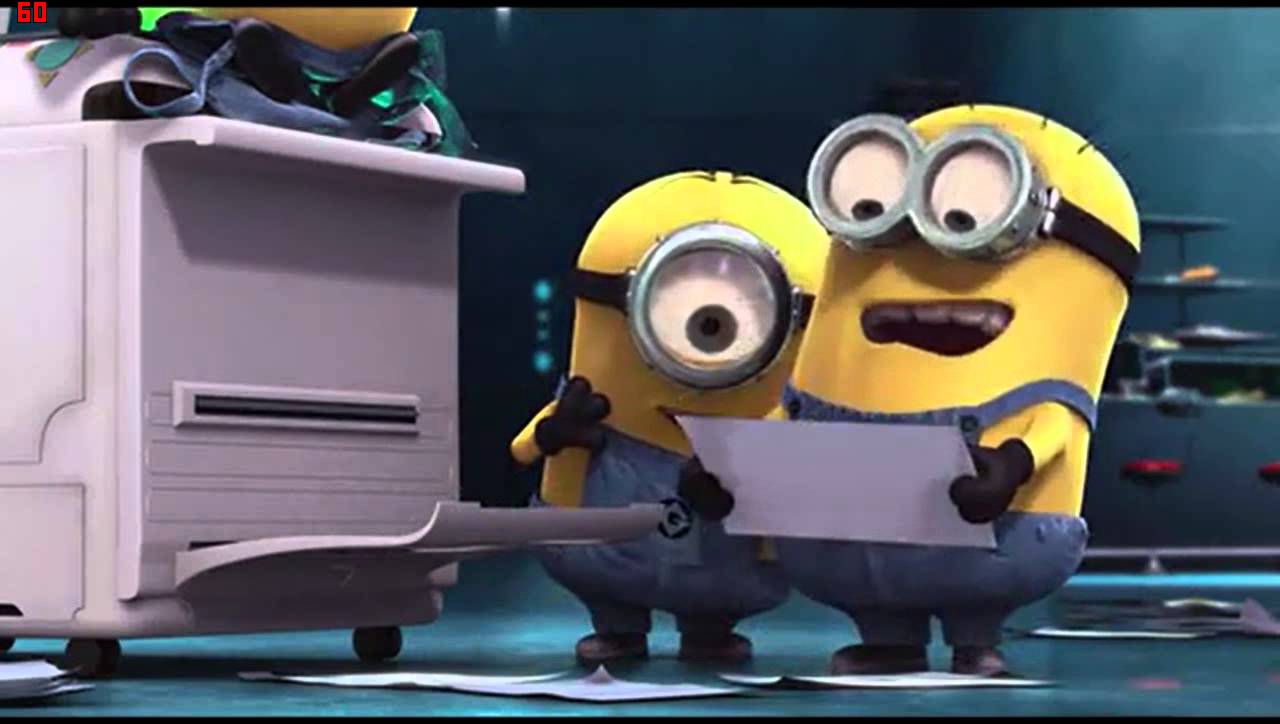 TEBLİGAT HUKUKUNDA
EHLİYET
Muhatap yerine kendisine tebliğ yapılacak kimsenin görünüşüne nazaran 18 yaşından aşağı olmaması ve bariz bir şekilde ehliyetsiz bulunmaması gerekir. (T.K. 22. Mad.)

Akıl hastalığı, akıl zayıflığı veya diğer bir hastalık engeli sebebiyle kendisi ile anlaşma imkânı olmayan kişiye tebligat yapılamaz.
İMZA EDEMEYECEK DURUMDA OLMAK
Kendisine tebliğ yapılacak kimse imza edecek kadar yazı bilmez veya imza edemeyecek durumda bulunursa komşularından biri huzurunda sol elinin başparmağının bastırılmak suretiyle tebliğ yapılır. Sol elinin başparmağı bulunmayan kimsenin aynı elinin diğer bir parmağı ve sol eli yoksa sağ elinin başparmağı ve bu da mevcut değilse diğer parmaklardan biri bastırılır. Tebliğ yapılacak kimsenin iki eli de yoksa tebliğ evrakı kendisine verilir. Bu durum tebliğ mazbatasına yazılır ve hazır bulunan şahsa imzalattırılır.
İCRA HUKUKU’NDA TEBLİĞ İŞ VE İŞLEMLERİNİN ÖNEMİ
Tebliğ işlemi anayasal bir hak olan savunma hakkının başlangıcıdır. İcra ve iflas hukukunda bütün icra işlemleri tebliğ ile başlar. Tebligatın yasanın öngördüğü şekilde yapılması tarafların haklarını da tam olarak kullanması açısından elzemdir. Tebligatın usulsüz olarak yapılması takip ve tahsil sürelerini uzatacağı gibi tarafların mağduriyetine yol açar, ayrıca işlemi yapan kamu görevlileri hakkında yasal sorumluluk ortaya çıkartabilir.
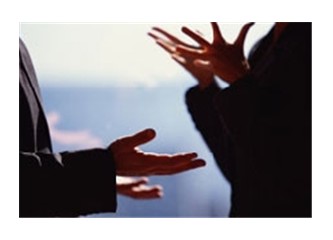 TEBLİGAT TÜRLERİ
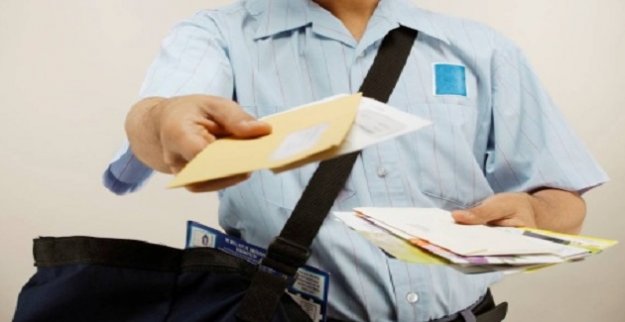 MUHATABA TEBLİGAT
Kural olarak Tebligat Evrakın muhatabına, bilinen en son adresinde yapılır. 

Tebliğ yapılacak bir kişiye adresinden başka bir yerde tebliğ yapılabilmesi o kişinin kabulü halinde mümkündür.
VEKİLE VE KANUNİ TEMSİLCİSİNE
                     TEBLİGAT
Vekile vasıtasıyla takip edilen işlerde tebligat vekile yapılır. Birden çok vekil var ise bunlardan her hangi birine yapılır. Birden fazla vekile tebligat yapılmış ise bunlardan ilk olarak tebliğ yapılan vekile tebliğ tarihi dikkate alınır. Avukatın bürosuna yapılacak olan tebligatlar resmi gün ve saatler içerisinde yapılır. Elektronik yolla tebligat yapılması halinde resmi gün ve saatler hükmü uygulanmaz.  Kanuni temsilcisi bulunanlara veya bulunması gerekenlere (vasi-veli) yapılacak tebligat kanunlara göre bizzat kendilerine yapılması gerek olmadıkça temsilcisine yapılır.
TÜZEL KİŞİLERE TEBLİGAT
Tüzel kişilere tebliğ yetkili mümessillerine bunlar birden fazla ise yalnız birine yapılır. Tüzel kişiler adına kendilerine yapılacak kimseler herhangi bir sebeple belirli iş saatlerinde iş yerinde bulunmadıkları veya o sırada evrakı bizzat alamayacakları durumda olmaları halinde tebliğ, orada hazır bulunan memur veya görevlilerinden birine yapılır. 
Tüzel kişilere Tebligat Kanunu’nun 21.maddesine göre de tebligat yapılabileceği ancak bu maddenin uygulanması için Tebligat yapılacak adresin Ticaret Sicil Müdürlüğü kayıtlarında bulunan adres ile aynı olmasının zorunluluk taşıdığı Yargıtay kararıyla ortaya konulmuştur. (Yargıtay 12.H.D 2013/15136 E, 2013/24153 K)
ASKERİ ŞAHISLARA TEBLİGAT
Astsubaylar hariç olmak üzere er ve erbaşlara yapılacak tebliğler kıta komutanı veya birlik amiri gibi en yakın üste yapılır. 

Belirtilen askeri kişiler haricindeki askeri görevlilere birlik ve çalıştığı kıtalarda tebligat yapılması gerekir ise tebliğin yapılmasını nöbetçi amiri veya subay temin eder. Bunlar tarafından muhatabın derhal bulundurulması sağlanır. Bulunamaması halinde tebliğ kendilerine yapılır. 

Sefer halinde tebligat askeri şahısların bağlı bulunduğu kuvvet komutanlıkları vasıtasıyla yapılır.
AYNI KONUTTA OTURAN KİŞİLERE VEYA ÇALIŞANINA TEBLİGAT
Kendisine tebliğ yapılacak şahıs adresinde bulunmazsa tebliğ kendisi ile aynı konutta oturan kişilere veya çalışanlarından birine yapılır.
BELİRLİ BİR YERDE VEYA EVDE MESLEK VE SANAT İCRASI
Belirli bir yerde sürekli olarak meslek ve görevini icra edenler o yerde bulunmadıkları takdirde tebliğ aynı yerdeki daimi memur ve çalışanlarından birine eğer bu görevi evde icra ediyor ise memur ve çalışanlarından biri bulunmadığı takdirde aynı konutta oturan kişilere veya çalışanlarından birine yapılır.
TUTUKLU VE HÜKÜMLÜLERE TEBLİGAT
Tutuklu ve hükümlülere tebligatın yapılmasını bunların bulunduğu kurum müdürü veya idare memuru temin eder.

 Bir yıl veya daha fazla hürriyeti bağlayıcı ceza ile mahkûm olup kendilerine kanuni temsilci atanmış olanlara Tebligat Kanunun 19. Maddesi gereği kanuni temsilcisine yapılır.
TUTUKLU VE HÜKÜMLÜLERE TEBLİGAT
İcra ve İflas Kanununda 54. Maddede yazılı talikler yönünden ise borçlu 1 yıldan daha uzun süreli hürriyeti bağlayıcı bir cezaya mahkûm olup hapsedilmiş ise takip tayin edilen vasi üzerinden, borçlu 1 yıldan daha az süreli hapis cezasına çarptırılmış ya da tutuklu ise takip temsilci (avukatı)  üzerinden devam ettirilir. 

Süresi içerisinde temsilci atanmazsa takip borçluya karşı devam eder.
ELEKTRONİK TEBLİGAT
19/01/2011 tarih 6099 Sayılı Tebligat Kanunu ve bazı kanunlarda Değişiklik Yapılmasına ilişkin Kanunun 2.Maddesi ile 7201 Sayılı Tebligat Kanunu’na 7/A maddesi eklenerek Elektronik Tebligat Kanunda yerini almıştır
Elektronik ortamda yapılacak tebligatlara ilişkin usul ve esasları düzenlemeyi amaçlayan Elektronik Tebligat Yönetmeliği, 19 Ocak 2013 tarihli 28533 sayılı Resmi Gazete’de yayımlanarak yürürlüğe girmiştir.
Zorunlu e-Tebligat uygulaması 1 Ocak 2016 tarihinden itibaren başlayacaktı, Ancak 29/12/2015 tarihli ve 29577 sayılı Resmi Gazete’de yayımlanarak yürürlüğe giren 467 Sıra No.lu Vergi Usul Kanunu Genel Tebliği ile söz konusu tarih 01/04/2016 olarak uzatılmıştır. Bu tarihten itibaren de uygulanmaya başlamıştır.
15.03.2018 gün ve 30361 sayılı Resmi Gazetede yayımlanan 7101 sayılı İcra ve İflas Kanunu ve Bazı Kanunlarda Değişiklik Yapılması Hakkında Kanun’un 48. maddesi ile değiştirilen 7201 sayılı Tebligat Kanunu’nun 7/a maddesi uyarınca Tebligat yapılacak kişiler ve kurumlar genişletilmiş olup 01/01/2019 tarihinden itibaren Elektronik tebligat zorunlu hale getirilmiştir.
ELEKTRONİK TEBLİGAT
Kanunda yapılan son değişiklikle beraber kamu mali yönetimi ve kontrol kanununda ekli cetvelde yer alan idare ve kurumlar ile 5018 sayılı kanun dışında kalan özel bütçeli kuruluşlara,

Mahalli idareler ve bu idareler tarafından kurulan işletmelere ve köy tüzel kişilere,

Özel kanunlarla kurulmuş diğer kamu kurum ve kuruluşlara,

Kamu İktisadi Teşebbüsleri ve bağlı kuruluşlara,

Sermayesinin %50’sinden fazlası kamuya ait ortaklıklara,
ELEKTRONİK TEBLİGAT
Kamu kurum niteliğindeki meslek kuruluşlarına ve üst kuruluşlarına,

Kanunla kurulan tüm özel hukuk tüzel kişilere,

Noterlere,

Baro levhasına yazılı avukatlara,

Sicile kayıtlı arabuluculara ve bilirkişilere,

Kamuya ait diğer ortaklıklara,

Adli ve idari yargı birimlerine tebligatın elektronik yolla yapılması zorunludur.
ELEKTRONİK TEBLİGAT
Ayrıca yukarıda belirtilmeyen gerçek kişiler yönünden ise Tebligat Kanunu’nun diğer ilgili hükümlerine göre tebligat yapılır. Bu kişiler kendilerine bir elektronik tebligat adresi temin ettikleri takdirde tebligat elektronik tebligat usullerine göre yapılır. 

Elektronik yolla tebligatın zorunlu bir sebeple yapılamaması halinde diğer tebligat usulleri uygulanır.

Elektronik yolla gönderilen tebligat muhatabın elektronik adrese ulaştığı tarihi izleyen beşinci günün sonunda yapılmış sayılır.
YURT DIŞINDA BULUNAN TÜRK VATANDAŞLARINA TEBLİGAT
Yabancı ülkede kendisine tebliğ yapılacak kişi Türk vatandaşı olması halinde o yerdeki Resmi temsilcilik veya konsolosluk vasıtasıyla da yapılabilir.

Tebliğ evrakı o ülkenin mevzuatının izin verdiği yöntemle gönderilir. 30 gün içerisinde başvurulmadığı takdirde tebliğin yapılmış sayılacağı ihtar edilir. 30 gün içerisinde başvurmadığı takdirde tebliğ 30. Günün bitiminde yapılmış sayılır.

Muhatap başvuru ile birlikte evrakı almaktan imtina ederse bu hususla ilgili tutanak düzenlenir ve tutanak tarihi tebliğ tarihi sayılır.
YURT DIŞINDA BULUNAN TÜRK VATANDAŞLARINA TEBLİGAT
Daha önce yurtdışındaki adresine tebligat yapılmış Türk Vatandaşı yurt dışı adresini değiştirir ve bunu tebligat yapan merciye bildirmez, adres kayıt sisteminden de yerleşim yeri adresi tespit edilemezse bu kişinin yurtdışında daha önce tebligat yapılan adresine Türkiye Büyükelçiliği veya konsolosluğunca TK. 25/A maddesine göre gönderilen bildirimin adrese ulaştığının belgelendiği tarihten itibaren 30 gün sonra tebligat yapılmış sayılır.
YURT DIŞINDA BULUNAN TÜRK KAMU GÖREVLİLERİNE VE ASKERİ ŞAHISLARA TEBLİGAT
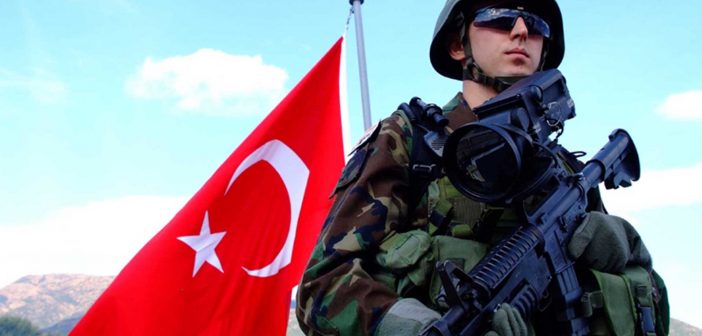 Yabancı bir memlekette resmi bir vazife için bulunan muhataba tebligat Dışişleri Bakanlığı vasıtasıyla, bu şekilde bulunan askeri şahıslara da bağlı bulundukları Kuvvet Komutanlıkları veya Jandarma Genel Komutanlığı vasıtasıyla yapılır.
YURT DIŞINDA BULUNAN YABANCI KİŞİLERE TEBLİGAT
Yabancı ülkede kendisine tebligat yapılacak kişi Türk vatandaşı değil ise, tebligat o ülkenin yetkili makamı veya vasıtasıyla yapılır. Bunun için o ülkenin anlaşma veya o ülke kanunları müsait ise o yerdeki Türk temsilciliği veya konsolosluğu tebligat yapılmasını yetkili makamdan ister.

Yabancı ülkelerde bulunanlara tebliğ olunacak evrak, tebligatı çıkaran merciin bağlı bulunduğu bakanlık aracılığıyla Dışişleri Bakanlığına, oradan da o yerdeki Türkiye Büyükelçiliğine veya Başkonsolosluğuna gönderilir.
YURT DIŞINDA BULUNAN YABANCI KİŞİLERE TEBLİGAT
Dışişleri Bakanlığının aracılığına gerek görülmeyen hallerde, tebligat evrakı bakanlıklarca doğrudan o yerdeki Türkiye Büyükelçiliğine veya başkonsolosluğuna gönderilebilir.

Yabancı ülkelere gönderilecek tebliğ evrakı, anlaşma hükümleri ve mütekabiliyet esaslarına göre düzenlenir.

Tebliğ evrakı ve tebliğ mazbatalı kapalı zarf, muhatabın bulunduğu ülke diline veya anlaşmalarla belirlenen dile tercüme ettirilir.
TÜRKİYE’DE DİPLOMATİK MUAFİYETİ BULUNAN YABANCI    KİŞİLERE TEBLİGAT
Türkiye’de bulunan diplomatik misyon ve kişilere  Dışişleri Bakanlığı kanalıyla tebliğ yapılır.

Muhatabın diplomatik misyon ya da kişi olup olmadığı konusunda tereddüt hasıl olması halinde Adalet Bakanlığı’ndan bilgi sorulur. Gelen cevaba göre ilgili hükümler uygulanır.

Ülkemizde bulunan, diplomatik misyon ve siyasi dokunulmazlığı bulunmayan yabancı kişilere yapılacak tebligat, Tebligat Kanunu usullerine göre yapılır.
MEMUR ELİYLE TEBLİGAT
Adli, idare ve askeri kurumlar ile diğer adliye birimlerinde resen veya talep halinde işin mahiyetine göre dairelerde çalışan memurlar vasıtasıyla tebliğ yapılır.

Ayrıca İİK’nın 61.maddesi “…borçlu hakkında aynı günde birden ziyade takip talebi varsa, ödeme emirlerinin aynı zamanda tebliğe çıkartılmasının ve ayrı ayrı günlerde birden çok ödeme emri düzenlenmiş ise daha eski olan ödeme emri tebliğe çıkarılmadan, bir sonraki ödeme emrinin tebliğe gönderilemeyeceği …” yönünde amir bir düzenleme bulunmakta olup memur eliyle tebligat yapılması esnasında bu maddede yazılı hususlara da dikkat edilmesi gerekmektedir.
Memur vasıtasıyla tebligat yaptırılmasını gerektiren sebebin tebligat evrakında gösterileceği belirtilmiştir.
Borçlunun mal kaçırma olasılığının bulunması, gecikmesi halinde zarar doğabilecek iş olarak kabul edilip tebligatın TK'nun 2. maddesi uyarınca memur vasıtasıyla yapılmasına karar verilmesinde usule aykırılık bulunmasa da, 
Tebligat Kanunun Uygulanmasına Dair Yönetmelik'in 5. maddesinin 2. fıkrası gereğince
memur vasıtasıyla tebligat yaptırılmasını gerektiren sebep tebligat evrakında gösterilmemiştir. Bu sebeple yapılan tebligat usulsüzdür.
Yargıtay  12. Hukuk Dairesi 
ESAS NO	: 2013/20628 
KARAR NO	: 2013/29485
RESMİ VE ADLİ TATİL GÜNLERİNDE TEBLİGAT
Gece vakti tebligat yapılabileceği gibi resmi ve adli tatil günlerinde de tebligat yapılabilir.
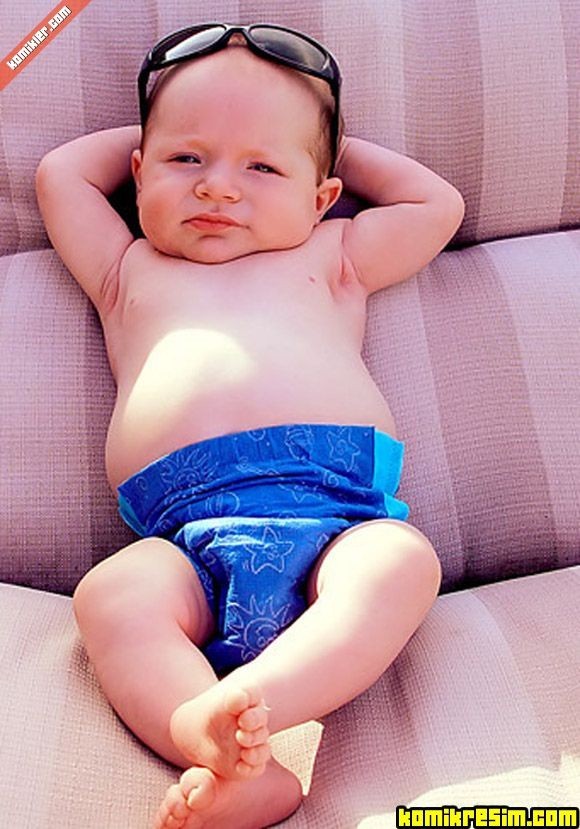 TEBLİGATI ALACAK KİŞİNİN HASIM OLMASI
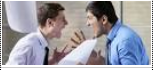 Tebligat kanunu hükümlerine göre kendilerine tebliğ yapılması uygun olan kimselerin o takipte hasım olarak alakaları var ise muhatap namına kendilerine tebliğ yapılamaz.
MUVAKKATEN BAŞKA YERE GİDİLMESİ HALİNDE TEBLİGAT
Kendisine tebliğ yapılacak ilgili kişinin geçici olarak başka bir yere gittiği beyan edilirse bu durum ve beyanda bulunanın adı ve soyadı tebliğ evrakına yazılarak altı beyan veren tarafından imzalanır ve tebliğ memuru tebliğ evrakını bu kişilere verir.

Bu kişiler tebliğ evrakını kabule mecburdurlar.
MUVAKKATEN BAŞKA YERE GİDİLMESİ HALİNDE TEBLİGAT
Kendisine tebliğ yapılacak olan kimsenin geçici olarak başka bir yere gittiğini belirten kimse imzadan imtina ederse ve tebliğ evrakını kabulden çekinilmesi halinde tebligat o yerin muhtarına teslim edilir. Ayrıca ihbarname adresteki binanın kapısına yapıştırılır. En yakın komşusuna, yöneticiye veya kapıcıya haber verilir. Bu şekilde yapılan tebligatlarda  Tebligat, kanunun 13, 14, 16, 17 ve 18. Maddelerde yazılı kişilere verildiği tarihte veya 21. Maddeye göre yapılmış ise bu tarihten itibaren 15 gün sonra yapılmış sayılır.
TEBLİĞ İMKANSIZLIĞI VE TEBELLÜĞDEN İMTİNA HALLERİ      (TK. 21. Madde)
Kendisine tebligat yapılacak olan kimse veya diğer maddelerde yazılı tebliğ yapılabilecek kimselerden hiçbiri gösterilen adreste bulunmaz veya evrakı almaktan imtina ederse tebliğ memuru tebliğ olunacak evrakı o yerin muhtar, aza veya ihtiyar heyetinden/meclis üyesinden birine veyahut kolluk amir ve memurlarından birine imza karşılığı teslim edilir. Ayrıca ihbarname adresteki binanın kapısına yapıştırılır. En yakın komşusuna, yöneticiye veya kapıcıya haber verilir. İhbarnamenin kapıya yapıştırıldığı tarih tebliğ tarihi sayılır. İlgili kamu görevlileri kendilerine teslim edilen evrakı kabulü mecburdur.
TEBLİĞ İMKANSIZLIĞI VE TEBELLÜĞDEN İMTİNA HALLERİ (TK. 21. Madde)
Gösterilen adres muhatabın adres kayıt sistemindeki (Mernis) adresi olup muhatap o adreste hiç oturmamış veya o adresten sürekli olarak ayrılmış olsa dahi tebliğ memuru tebliğ olunacak evrakı o yerin muhtar, ihtiyar heyeti, belediye meclis üyesinden birine veyahut kolluk amir ve memurlarına imza karşılığında teslim eder. 

İhbarnameyi gösterilen adresteki binanın kapısına yapıştırır. İhbarnamenin kapıya yapıştırıldığı tarih tebliğ tarihi sayılır. Kanunun bu maddesine göre yapılan tebligatlarda komşusu yönetici ya da kapıcıya haber verme zorunluluğu yoktur.
TEBLİĞ İMKANSIZLIĞI VE TEBELLÜĞDEN İMTİNA HALLERİ      (TK. 21. Madde)
Bilinen en son adrese çıkartılan tebligatın iade gelmesi halinde, bilinen adres ile MERNİS adresi farlılık gösterse dahi bilinen en son adres  adrese kayıt sistemindeki adresi ise MERNİS adresine Tebligat Kanunun 21/2. Maddesi uygulanır. (Yargıtay İçtihadı Birleştirme Kararı 2019/2 esas, 2020/3 karar) 

Düzenlenecek tebligat evrakı yönetmelikte belirtildiği şekilde açık mavi renkte olmalı, üzerinde meşruhatlı şerh bulunmalıdır.
TK’NIN 35.MADDESİNİN UYGULANMA                   HALLERİ
Kendisine veya adresine kanunun gösterdiği usullere göre tebliğ yapılmış olan kimse adresini değiştirirse, yenisini hemen tebliği yaptırmış olan resmi merciine bildirmeye mecburdur. Bu takvimde bundan sonraki tebliğler bildirilen yeni adrese yapılır. 

Adresini değiştiren kimse yenisini bildirmediği ve adres kayıt sisteminde (MERNİS) adresi tespit edilemediği takdirde tebliğ olunacak evrakın bir nüshası eski adrese ait binanın kapısına asılır. Asılma tarihi tebliğ tarihi sayılır. Bundan sonra eski adrese çıkartılan tebligatlar muhataba yapılmış sayılır.
TK’NIN 35.MADDESİNİN UYGULANMA HALLERİ
Bundan önce tebligat yapılmamış olsa bile tüzel kişiler bakımından Ticaret sicil kayıtları esas alınır ve yukarıdaki madde hükümleri uygulanır.

Şirketlere ve tüzel kişilere daha önce kanunun hangi maddesine göre tebliğe çıkartılmasına bakılmaksızın tebligat iade gelmiş ise, Ticaret sicil adresine öncelikle tebligat kanunu 10. Maddesi gereği tebligat çıkartılır, iade gelmesi halinde TK. 35. Maddesi uygulanır.
TK’NIN 35.MADDESİNİN UYGULANMA HALLERİ
Tebliğ yapılması istenilen adresin, kamulaştırma, deprem, yangın vb. nedenlerle yıkılmış veya bina özelliğini tamamen kaybetmiş olması durumunda, tebliğ evrakını kapıya asma imkanı kalmadığından, kanunun 35.madde hükmüne göre tebligat yapılması mümkün olmayıp yine aynı kanunun 28.maddesi gereğince ilanen tebliğ yapma usulleri izlenmelidir. (Yargıtay 4.Hukuk Dairesi’nin 2016/1300 E, 2016/5500 K).
GERÇEK KİŞİLER YÖNÜNDEN 
35. MADDEYE  GÖRE TEBLİGAT YAPILABİLMESİ İÇİN, BORÇLUNUN ADRES KAYIT SİSTEMİNDE BİR ADRESİNİN BULUNMAMASI VE AYRICA DAHA ÖNCE KENDİSİNE VEYA ADRESİNE KANUNUN GÖSTERDİĞİ USULLERE GÖRE TEBLİĞ YAPILMIŞ OLMASI ZORUNLUDUR.
Yargıtay 12. Hukuk Dairesi 
ESAS NO	: 2016/1335 
KARAR NO: 2016/11911
BAĞIMSIZ BÖLÜM SAHİPLERİNE TEBLİGAT
Kat mülkiyeti kanunun uygulandığı hallerde ortak taşınmazda oturmayan her bağımsız bölüm sahibi apartman yönetimi ve ortak giderler ile ilgili tebligat yönünden geçerli olmak üzere, Türkiye’de bir adresinin yöneticiye yazılı olarak bildirmek zorundadır. Apartman yönetimi ortak giderlerine yönelik tebligatlar bildirilen adrese yapılır.
BAĞIMSIZ BÖLÜM SAHİPLERİNE TEBLİGAT
Adres bildirmemesi ya da bildirdiği adrese tebliğ yapılamaması halinde bundan sonraki tüm tebligatlar o kişiye ait bağımsız bölümde fiilen oturana yapılır. 

Tebligatın bir örneği apartman girişine asılır. Bu şekilde fiilen oturana yapılacak tebligat bağımsız bölüm malikine de yapılmış sayılır.

 Şayet bağımsız bölümde fiilen oturan yoksa ilan tahtasına asılan tebligat örneği bağımsız bölüm malikine yapılmış sayılır.
7201 Sayılı Tebligat Yasası'nın Ek 1. maddesinde sadece apartman yönetimi ve ortak giderler ile ilgili tebligatların yapılmasına dair usul düzenlemiş olup, bu madde hükümleri icra takiplerinde yapılacak tebligatları ve yargılamaya ilişkin tebligatları kapsamaz. 
Yargıtay 12. Hukuk Dairesi 
ESAS NO	                : 2014/33933 
KARAR NO	: 2015/7712
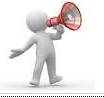 İLANEN TEBLİGAT
Adresi belli olmayanlara tebligat ilanen yapılır. Adresi belli olmayandan kasıt kanunun diğer maddeleri uyarınca tebligat yapılamayan ve ikametgâhı, meskeni veya işyeri de bulunamayan kimselerdir.
İLANEN TEBLİGAT
Tebliğ memuru tarafından adresi tespit edilememesi durumunda ve yapılan araştırmalara rağmen muhatabın adresinin tespit edilememesi halinde adres meçhul sayılır. 

İlânen tebligat, bu maddedeki usuller izlendikten sonra uygulanır.
İLANEN TEBLİGAT
İlan, varsa tebliği çıkartacak merciin bulunduğu yerde yayın yapan bir gazetede ve elektronik ortamda Basın İlan Kurumu vasıtasıyla yayınlanır. Tebliğ çıkartan merciinin bulunduğu yerde herkesin kolayca görebileceği bir şekilde bir ay süre ile askıda tutulur.

İlanen tebligat son ilan tarihinden itibaren 7 gün sonunda yapılmış sayılır. Karar veren mercii bu süreyi uzatabilir ancak süre 15 günü geçemez.
İLANEN TEBLİGAT
Tebligat kanunun belirttiği ve aradığı şartlar oluşmaksızın yapılan tebliğ işlemine genel olarak usulsüz tebligat denilmektedir. 

İcra takiplerinde de sık karşılaşılan bir durumdur.
USULSÜZ TEBLİGAT ŞEKİLLERİ
Tebligat Kanunun 10. Maddesi uygulanmaksızın TK.21/2 hükmü uygulanarak tebligat yapılması

Tebligatın şekil şartlarının eksik olması

Tüzel kişiler yönünden TK.21. ‘ye göre yapılan tebligatlarda ticaret sicil adresi ile aynı adresin olmaması
USULSÜZ TEBLİGAT ŞEKİLLERİ
Tüzel kişiler yönünden TK. 35. maddeye göre yapılan tebligatlarda tebliğ adresinin Ticaret sicil kaydında belirtilen adres ile aynı adres olmaması

Tebligat kanunun 20 ve 21. Maddelerinde en yakın komşusunun yöneticinin ya da görevlinin isim ve imzasının alınmaması, muhatabın adreste bulunmayış sebebinin yazılmayışı, tebliğ yapılan kişinin ehliyetinin bulunup bulunmadığı,
USULÜNE AYKIRI TEBLİGATIN HÜKÜM VE SONUÇLARI
Tebliğ, usulüne aykırı yapılmış olsa bile, muhatabı tebliği öğrenmiş ise geçerlidir. Aksi takdirde tebligat yapılmamış sayılır. Muhatap, her ne şekilde olursa olsun tebliğ evrakını veya davetiyeyi alırsa ya da bunların içeriğini öğrenirse tebliği öğrenmiş sayılır.
USULÜNE AYKIRI TEBLİGATIN HÜKÜM VE SONUÇLARI
Muhatabın tebliği öğrendiğini beyan ettiği tarih, tebliğ tarihi olarak kabul edilir.

Tebliğin usulüne aykırı yapılmış olması halinde, muhatabın tebliği öğrendiğinin ve bunun tarihinin iddia ve ispatı mümkün değildir.
SORULAR
1- Alacaklı vekili icra dosyasından talep açarak tebligat iade gelmiştir, borçlunun mernis adresi bulunmaktadır, bu nedenle T.K.21/2 gereği şerh verilerek yeniden tebligat çıkartılmasını talep ederim diyor. Ancak borçlunun bilinen en son adresi  MERNİS adresi değil, takip dayanağı belgede yazılı adresidir.   İcra Müdür Yardımcısı MERNİS adresine daha önce tebligat gönderilmediğinden bu aşamada talebin reddine, öncelikli olarak borçlunun MERNİS adresine T.K.10.maddesi doğrultusunda tebligat gönderilmesine şeklinde karar veriyor.
Soru 1: İcra müdür Yardımcısının aldığı karar doğru mudur? Açıklayınız.
SORULAR
2- Yapılan ilamlı takip nedeniyle borçlu vekiline 19.05.2017 tarihinde icra emri tebliğ için tebligat yapılıyor. Borçlu vekili 02.06.2017 tarihinde müvekkilinin mal beyanı dilekçesini daireye ibraz ediyor. Devamında borçlu vekili 04.06.2017 tarihinde müvekkilinin vefat ettiğini bildiriyor.

Soru 1: Takip borçlu yönünden 04/06/2017 tarihinde kesinleşmiş midir?

Soru 2: Alacaklı vekili mirasçılara yasal üç aylık süre geçtikten sonra muhtıra gönderilmesi yönünde talep açıyor. İcra Müdürünün kararı ne yönde olacaktır?
SORULAR
3- Kesinleşen takip dosyasında borçlunun çalıştığı Mozambik Büyükelçiliği’ne maaş haczi gönderiliyor. Tebligat büyükelçiliğin güvenlik görevlisi tarafından alınıyor. Tebliğden 7 gün sonra alacaklı vekili büyükelçiliğin dosyaya cevap vermemesi nedeniyle borçlu olarak dahil edilmesini ve Ziraat Bankası’ndan hesabının haczini talep ediyor.

Soru 1: Tebligat usulüne uygun mudur?

Soru 2: İcra müdürünün kararı ne yönde olmalıdır?
TEŞEKKÜRLER...
Mehmet ELDİVAN   - TRABZON
Önder DOĞAN 	-ESKİŞEHİR